Учнівський проект Видатні події світової історії
учасниці проектного етапу Всеукраїнського інтерактивного конкурсу Малої академії наук «МАН-Юніор»
В номінації «Історик-Юніор»
Учениці 9-Б класу
Первомайської ЗОШ І-ІІІ ст. №16 
ім. Героя Радянського Союзу Я.М.Лобова
Мурзи Юлії 
М. Первомайськ, Миколаївської обл.
Причини відміни кріпосного права
Реформу 19 лютого 1861 року справедливо називають Великою
Гусяче перо, яким Олександр ІІ підписав Маніфест про скасування кріпосного права

«Я хочу остаться наедине со своей совестью». Император попросил всех выйти из кабинета. Перед ним на столе лежал документ, который должен был перевернуть всю русскую историю — Закон об освобождении крестьян. Его ждали долгие годы, за него сражались лучшие люди государства. Закон не только ликвидировал позор России — крепостное право, но и давал надежду на торжество добра и справедливости. Подобный шаг для монарха — трудное испытание, к которому он готовился всю жизнь, из года в год, с самого детства…
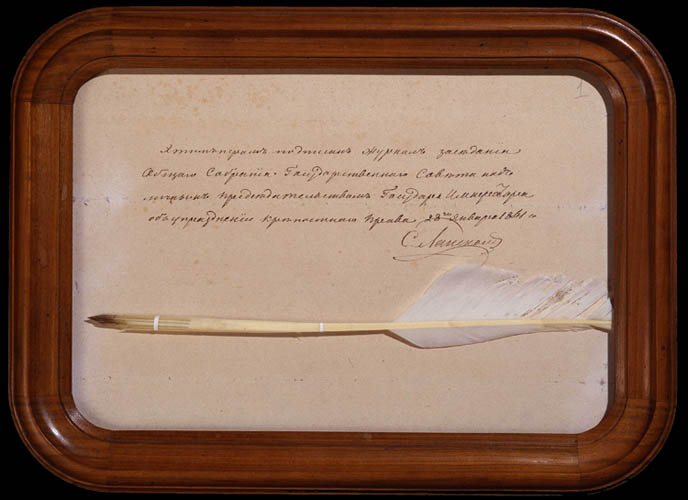 Підготовка відміни кріпосного права
3.01.1857 г. — утворення Таємного  комітету «для обсуждения мер по устройству быта помещичьих крестьян». 
Жовтень 1857 г. — віленський генерал-губернатор В.Н. Назімов від імені дворян просить дозволу обговорити питання про звільнення селянства без наділення їх землею
20.11.1857 г. — Олександр II видає рескрипт про створення губернських дворянських комітетів для обговорення проектів звільнення селян
Лютий 1858 г. — Таємний комітет перейменовано на Головний комітет у селянських справах 
Березень 1859 г. — створено Редакційну комісію. 
Головна задача: розглянути всі матеріали, що надійшли з  губерній, та скласти на їх основі загальний проект закону про звільнення селян
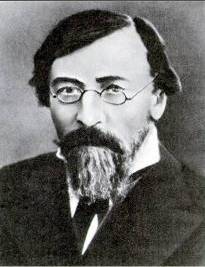 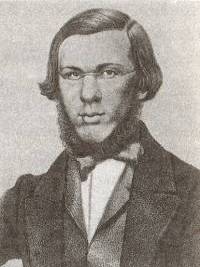 Варіанти звільнення селянства
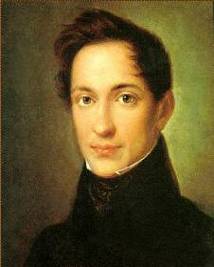 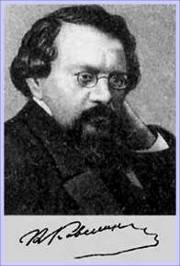 Цар-реформатор Олександр ІІ
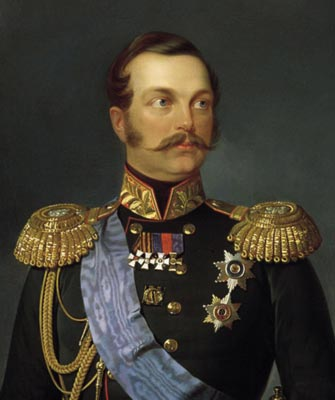 «Гораздо лучше, чтобы это произошло свыше, нежели снизу».

( з промови Олександра II перед московським дворянством 	30 березня 1856 г.)
Основні положення реформи
Наслідки реформи
Характерні риси соціально-економічного розвитку США у першій половині ХІХ століття
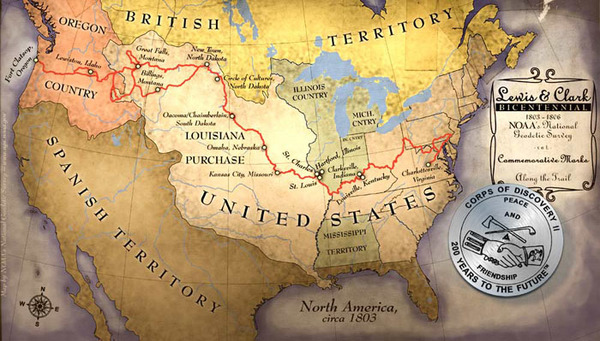 Проблема рабства в США
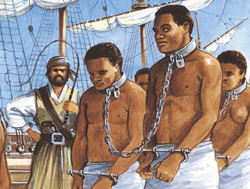 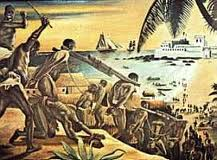 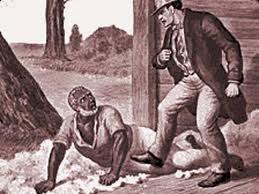 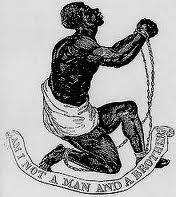 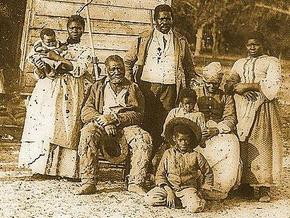 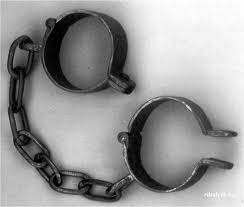 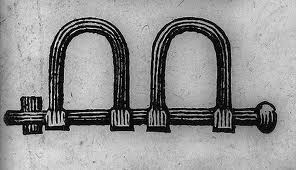 Громадянська війна в США (1861-1865 рр.)
Авраам Лінкольн
«Хто заперечує свободу іншого, сам її не заслуговує»

«Я не хотів би бути рабом, і не хотів би бути рабовласником. Це виражає моє розуміння демократії»
                            А.Лінкольн
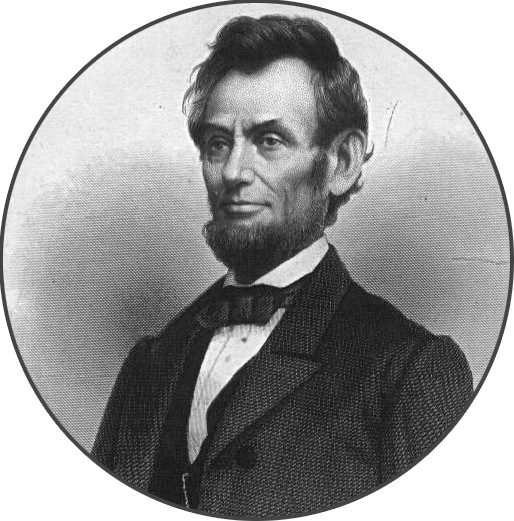 19 червня року – закон про скасування рабства
До скасування рабства в США призвела довгоочікувана перемога Півночі над рабовласницьким Півднем у ході Громадянської війни 1861-1865 років. Після цієї події припинилося ввезення рабів на територію країни. 19 червня 1862 тодішній президент Сполучених Штатів Америки Авраам Лінкольн підписав закон, яким було скасовано рабство в США. 
	1 січня 1863 була прийнята Декларація незалежності, в якій також згадувалося про необхідність звільняти рабів, які перебували у великих землевласників. Але дія декларації практично почалося з закінченням збройного конфлікту між Півднем і Північчю США. У 1865 році була прийнята 13 поправка до Конституції, якою влада Америки задекларувала скасування рабства в США. Саме ця подія остаточно викорінила работоргівлю в Америці.
Історичне значення громадянської війни:
В результаті війни ціною великих втрат було збережено єдність США та ліквідовано рабовласництво.
Війна закріпила провідну роль Півночі в економічному і політичному житті країни.
Розпочався процес встановлення рівних прав для чорношкірих і білих американців.
Було підірвано основи плантаційного господарства. 
У результаті війни створено регулярну армію сучасного типу.
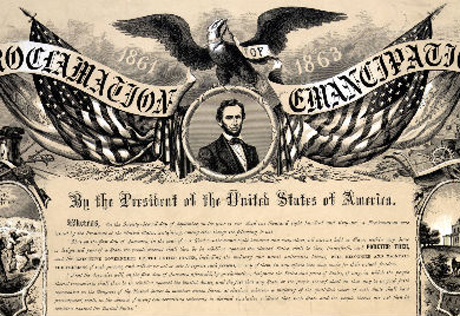 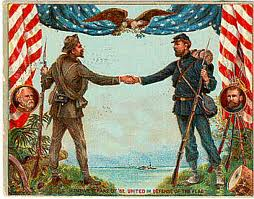